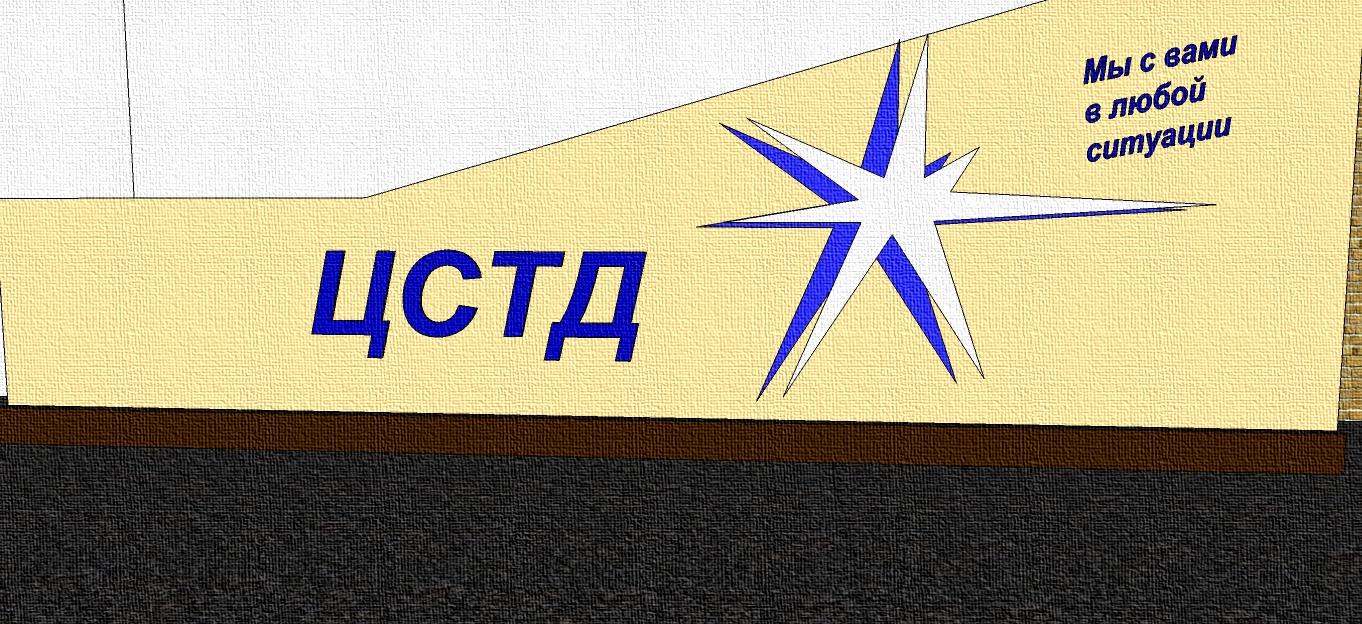 ПроектУЛУЧШЕНИЕ УСЛОВИЙ ДЛЯ ОРГАНИЗАЦИИ СОЦИАЛЬНО-ЗНАЧИМОГО СТУДЕНЧЕСКОГО ДОСУГА»
создание инфраструктуры для организации студенческого досуга, и культурно-массовых мероприятий
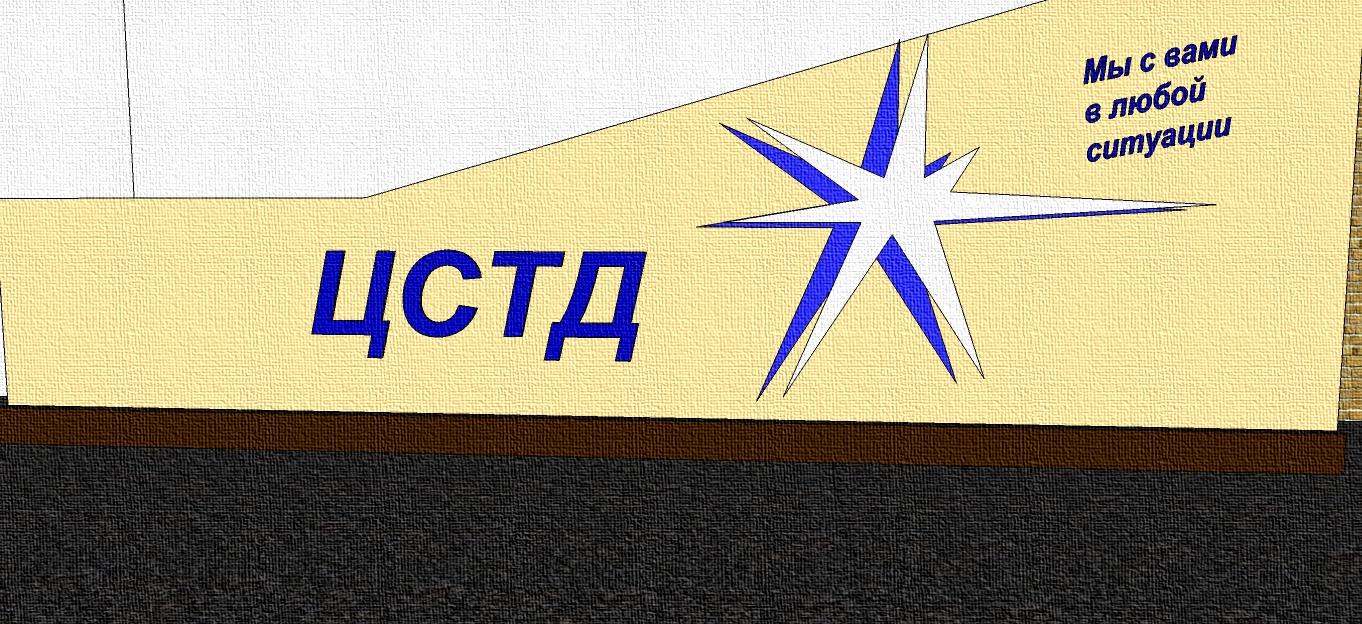 УЛУЧШЕНИЕ УСЛОВИЙ ДЛЯ ОРГАНИЗАЦИИ СОЦИАЛЬНО ЗНАЧИМОГО СТУДЕНЧЕСКОГО ДОСУГАКомплексная реконструкция помещений студенческого клуба АлтГУ
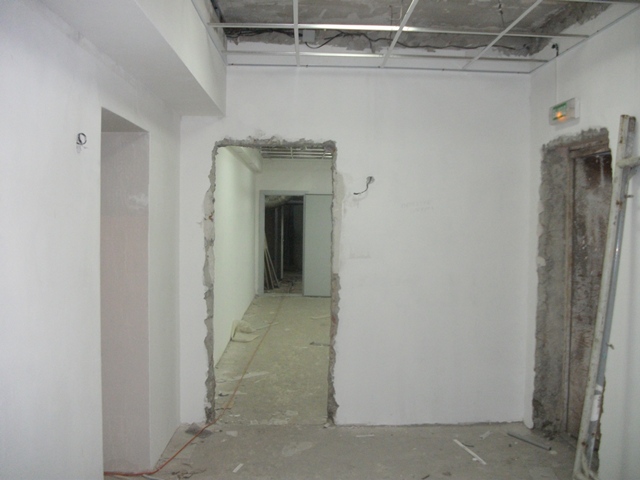 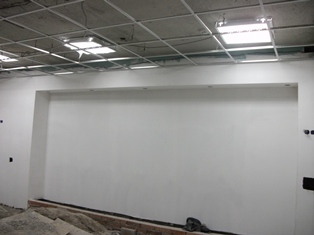 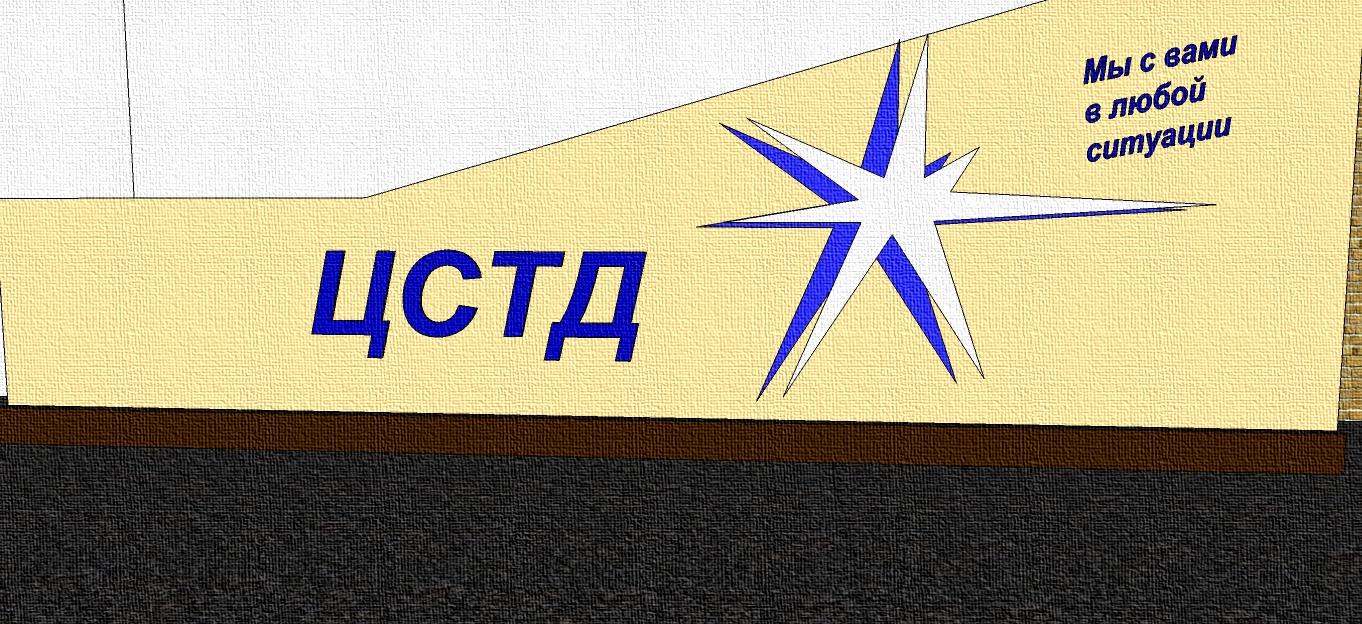 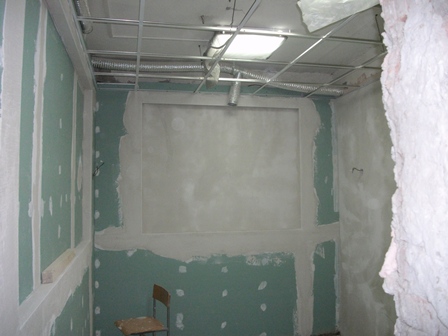 КОМПЛЕКСНАЯ РЕКОНСТРУКЦИЯ ПОМЕЩЕНИЙ СТУДЕНЧЕСКОГО КЛУБА АлтГУ
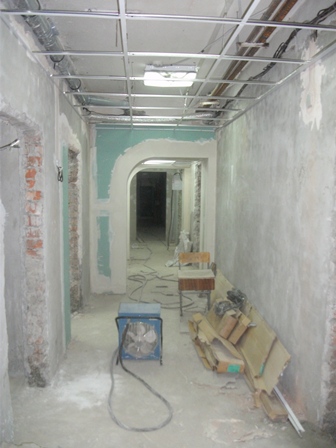 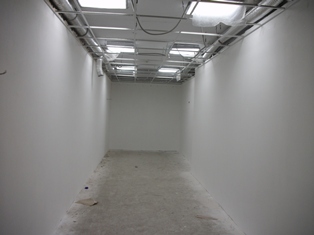 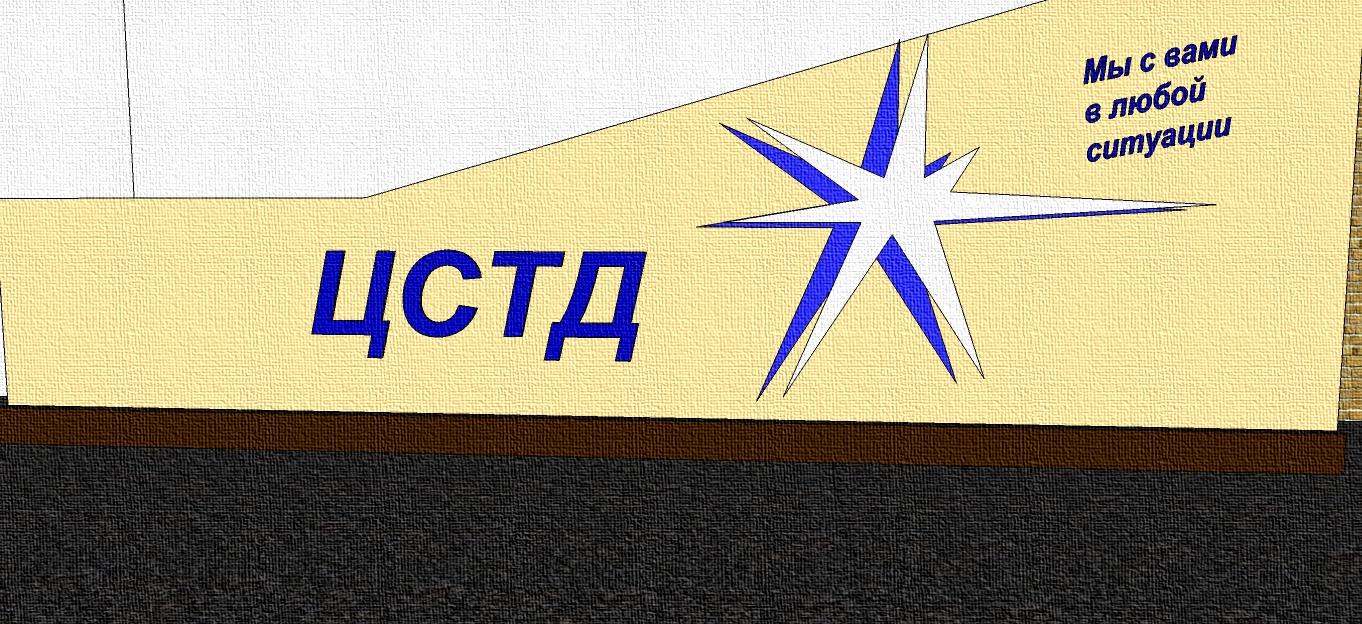 Завершающий этап строительных работ комплексной реконструкции 
Студенческого клуба АлтГУ
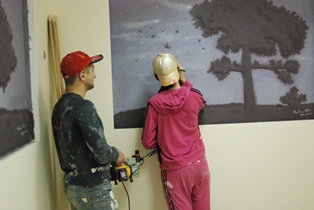 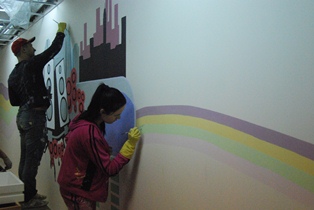 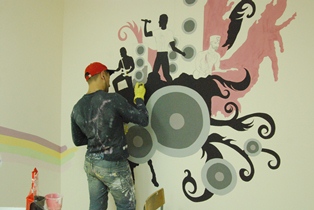 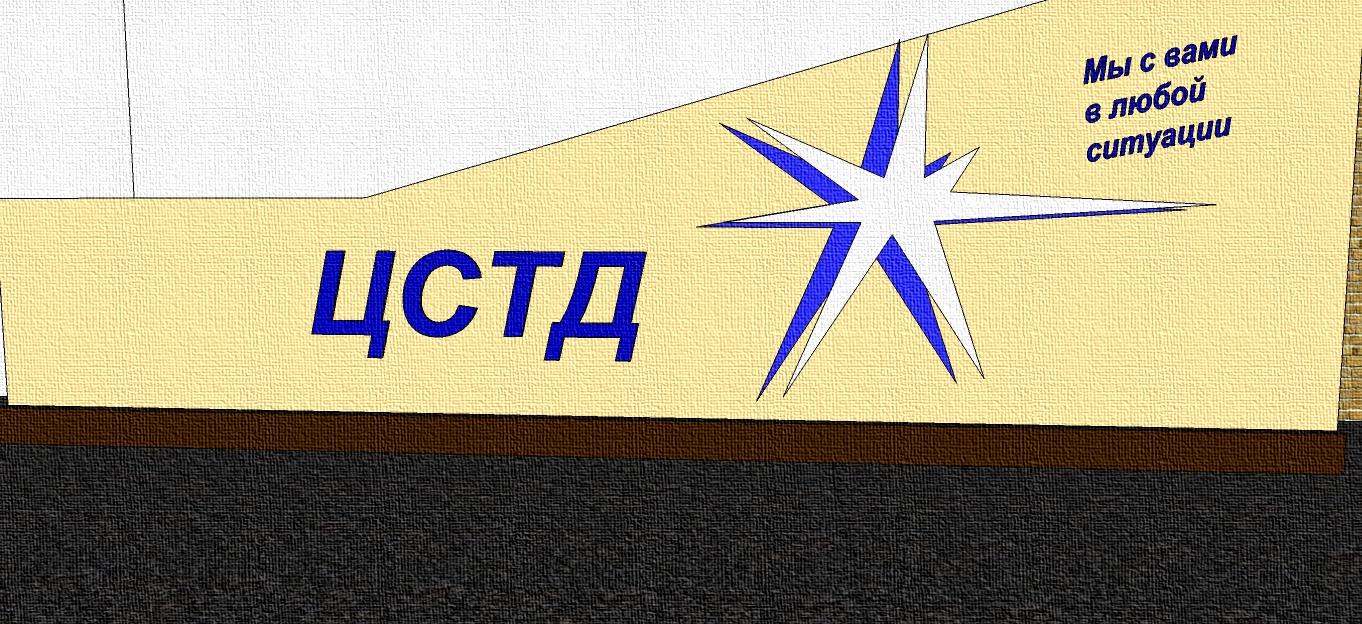 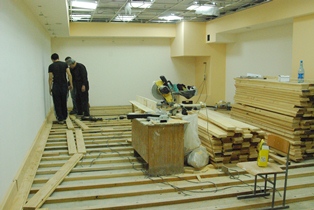 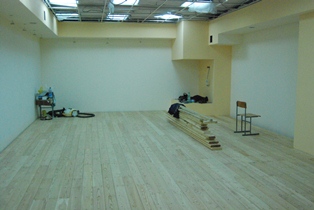 Танцевальный класс.
Сборка специального напольного покрытия
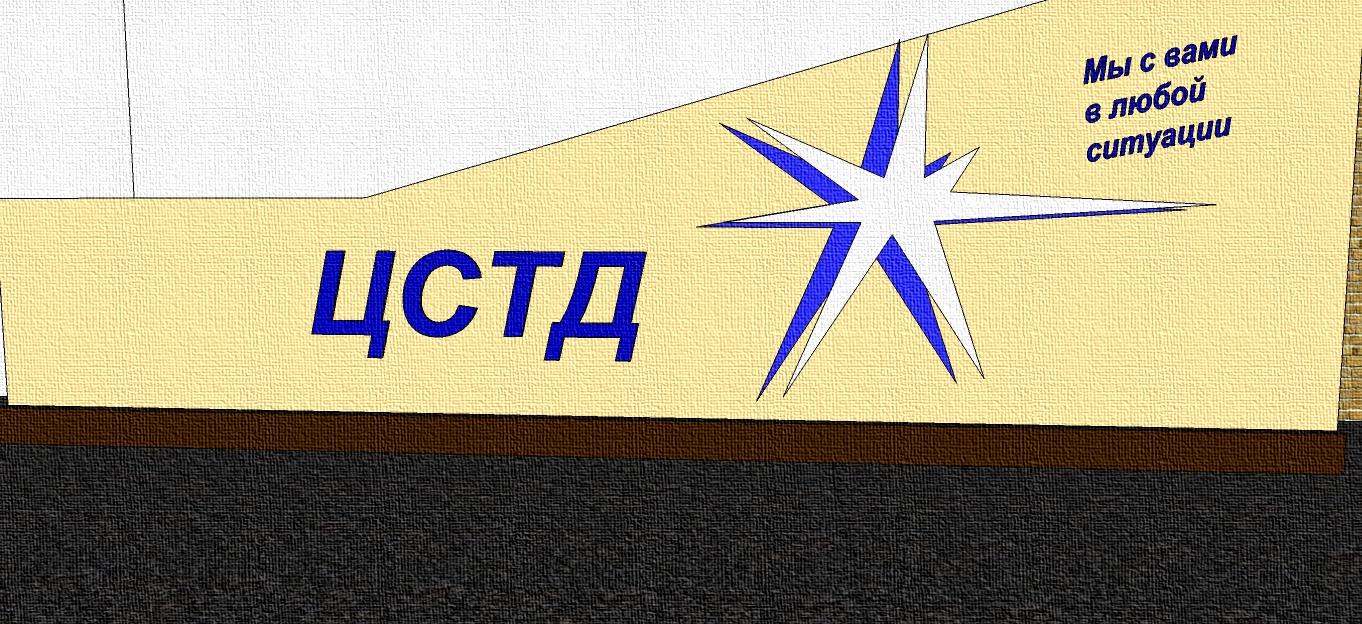 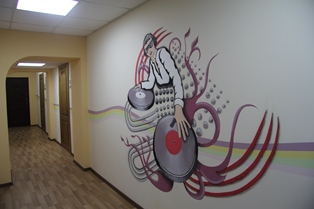 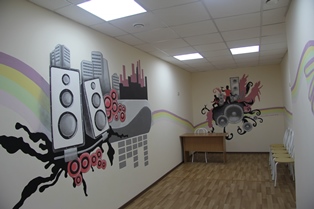 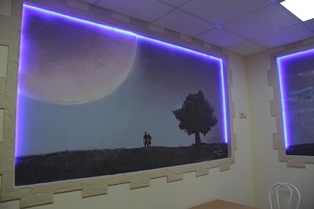 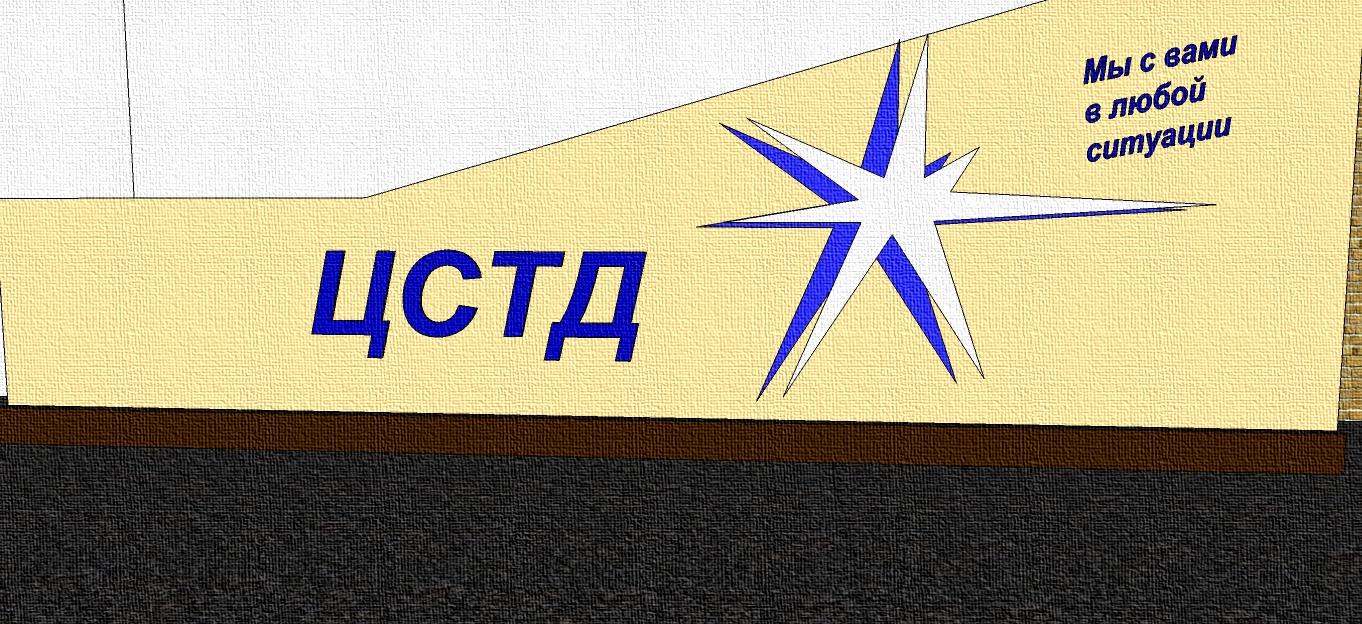 Комплексная реконструкция актового зала ЦСТД.Демонтаж стен, монтаж электрики, вентиляции, противопожарной изоляции воздуховодов и противопожарной защиты.
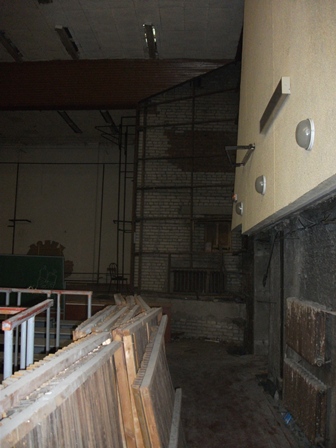 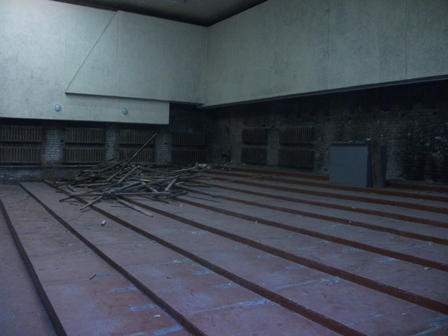 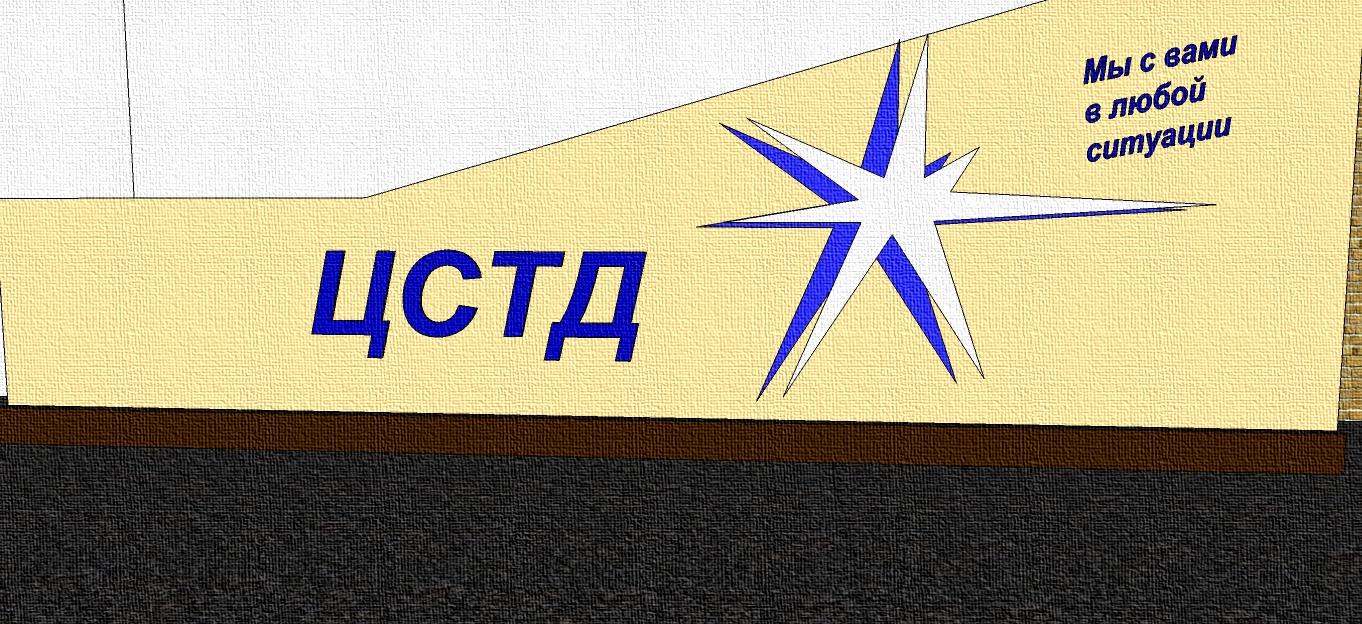 Комплексная реконструкция актового зала ЦСТД.Демонтаж кресел
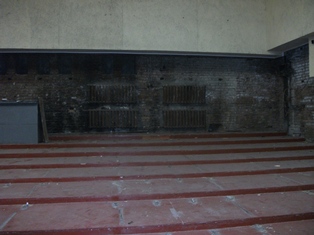 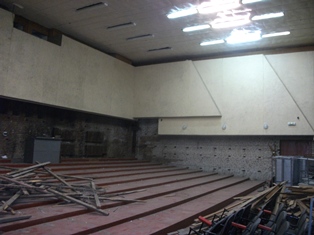 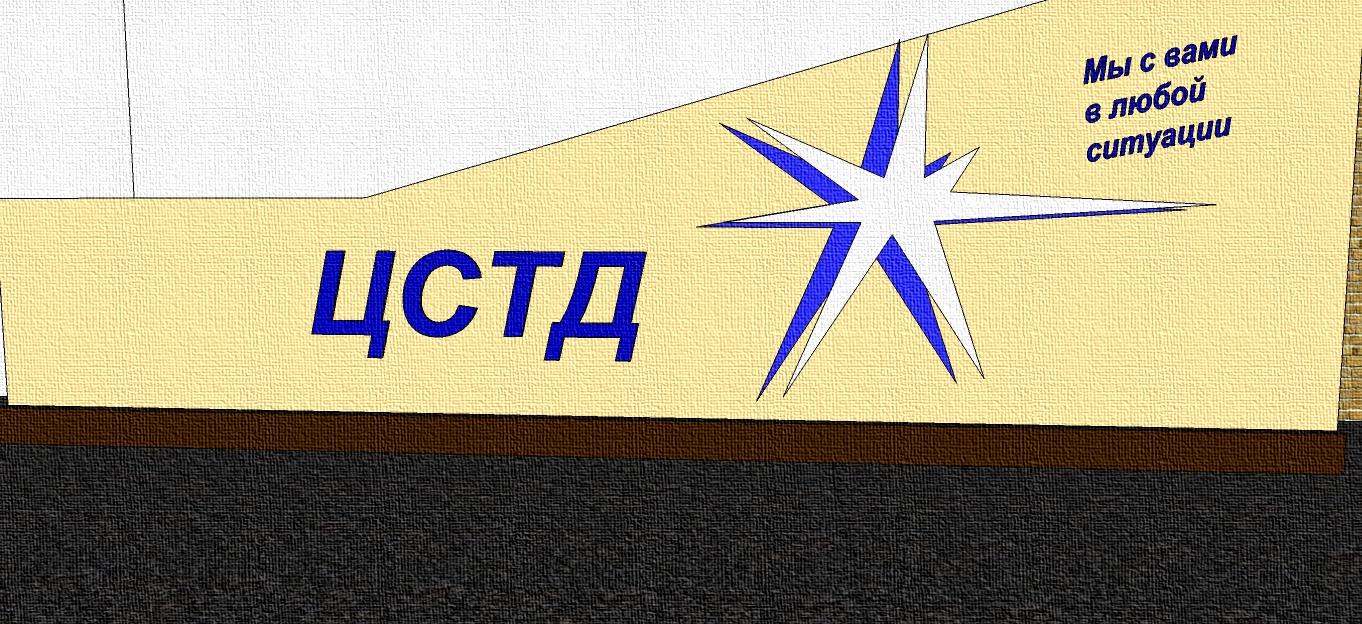 Комплексная реконструкция актового зала ЦСТД.
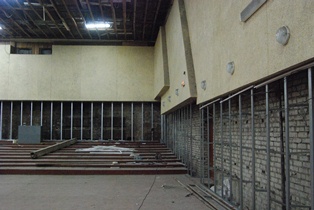 Подготовительный этап: установка новой сцены с учетом современных норм и требований к эксплуатации, а так же общего дизайн проекта реконструкции актового зала
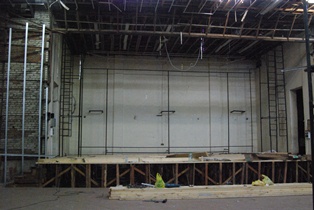 Монтаж направляющих по периметру актового зала
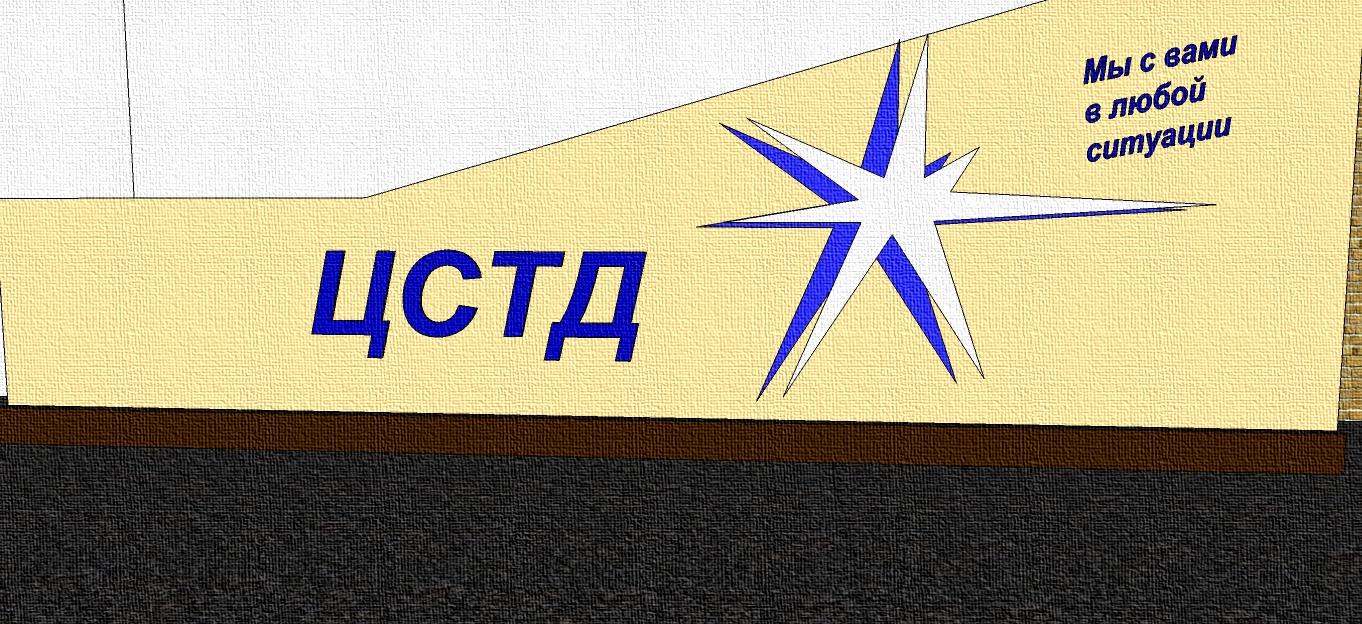 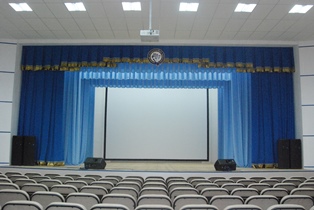 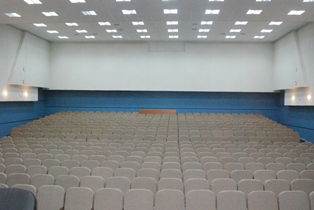 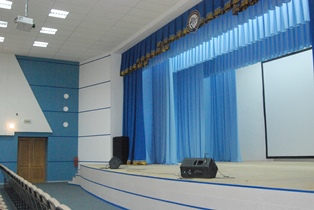 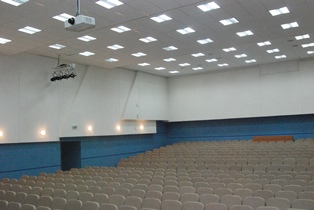 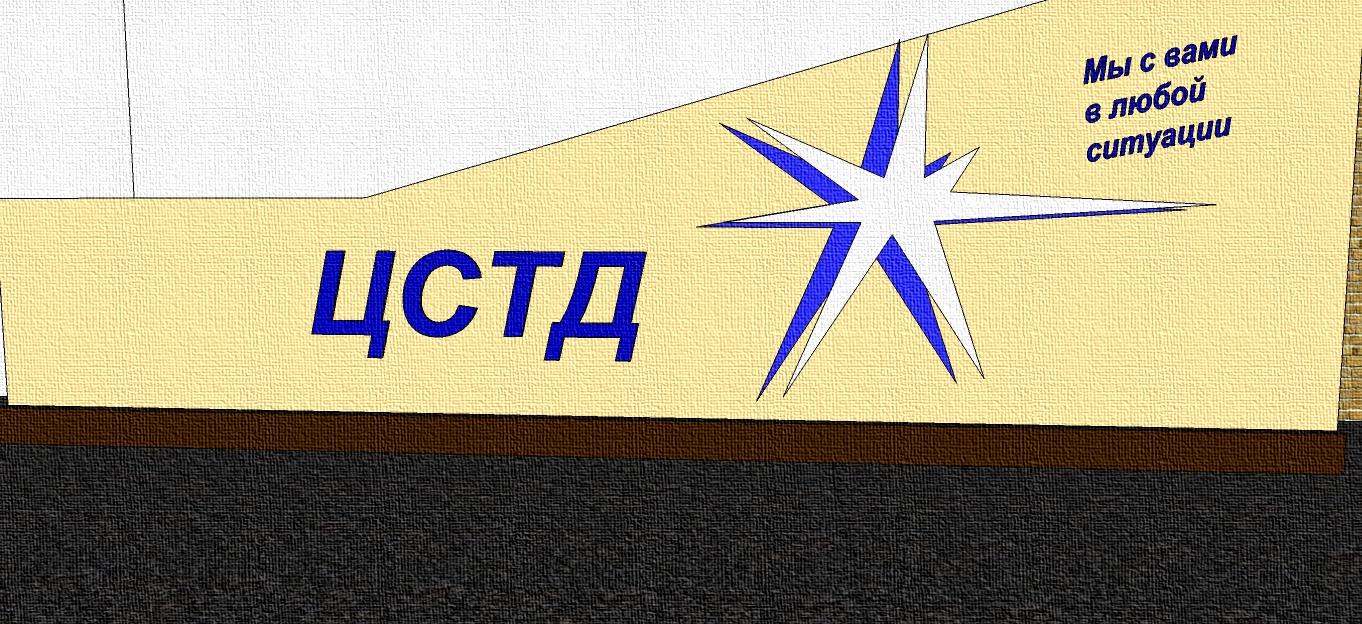 ПОДДЕРЖКА СУЩЕСТВУЮЩИХ И ФОРМИРОВАНИЕ НОВЫХ ТВОРЧЕСКИХ КЛУБОВ И КОЛЛЕКТИВОВ
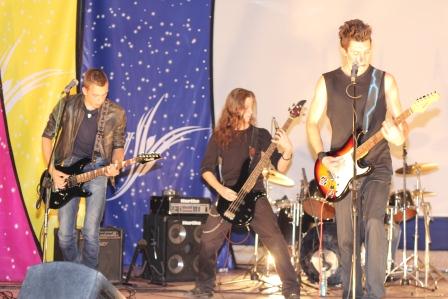 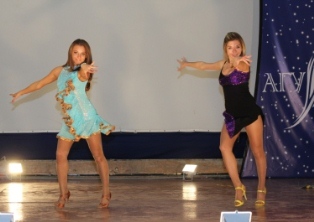 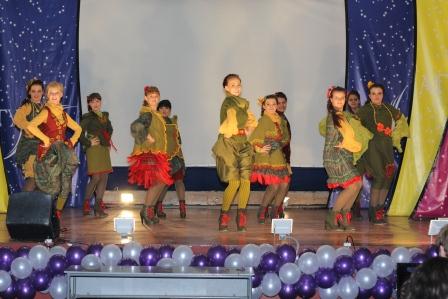 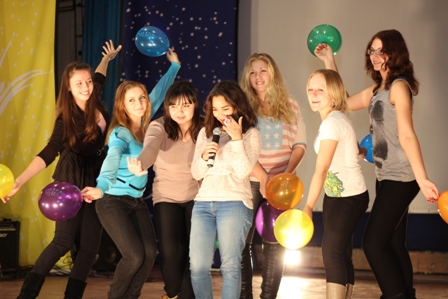 Проведение ежегодного фестиваля студенческого творчества
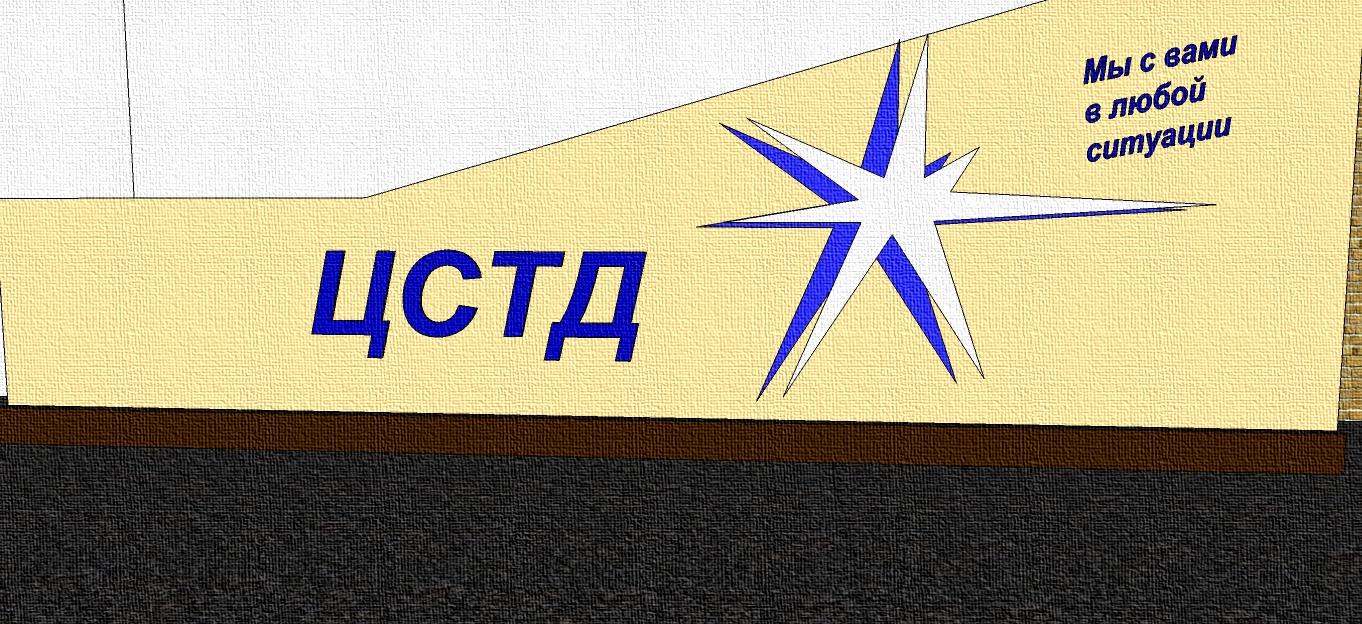 «ФЕСТА-2013»ПРОГРАММА «МОЙ УНИВЕРСИТЕТ»Лауреат 1 степени в номинации «Концертная программа»
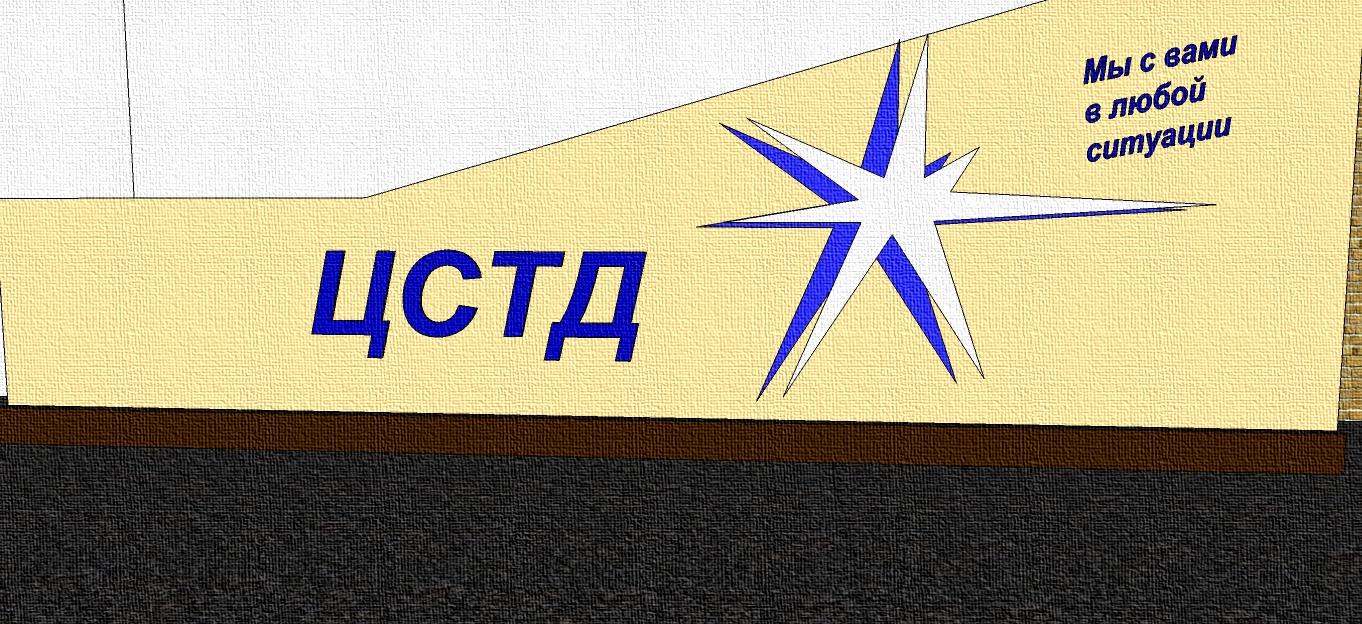 «ФЕСТА-2013»ПРОГРАММА «МОЙ УНИВЕРСИТЕТ»
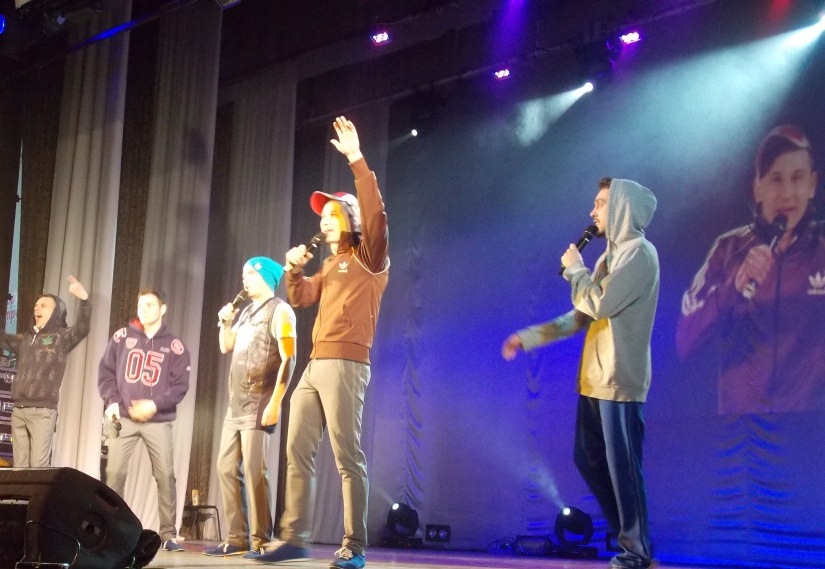 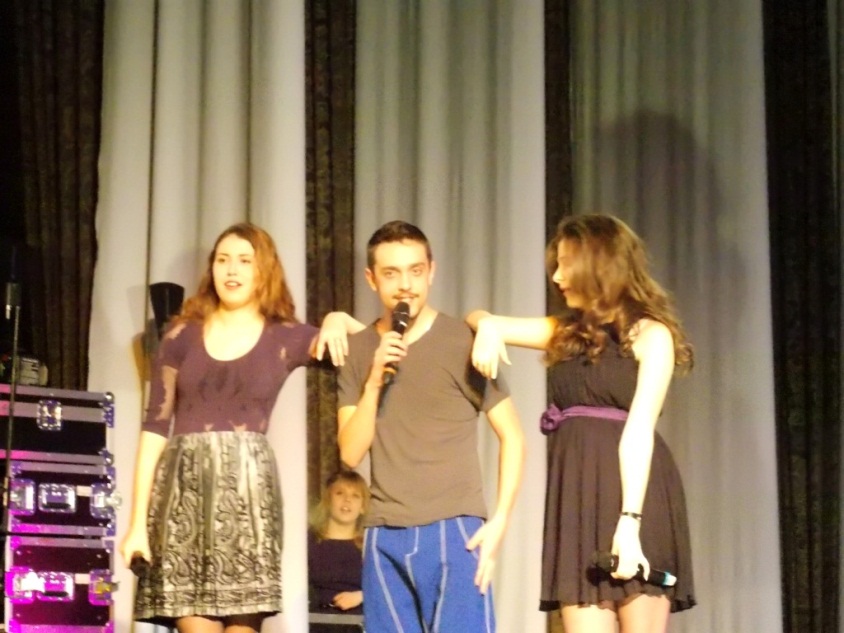 Лауреат 2 степени в номинации «КВН»
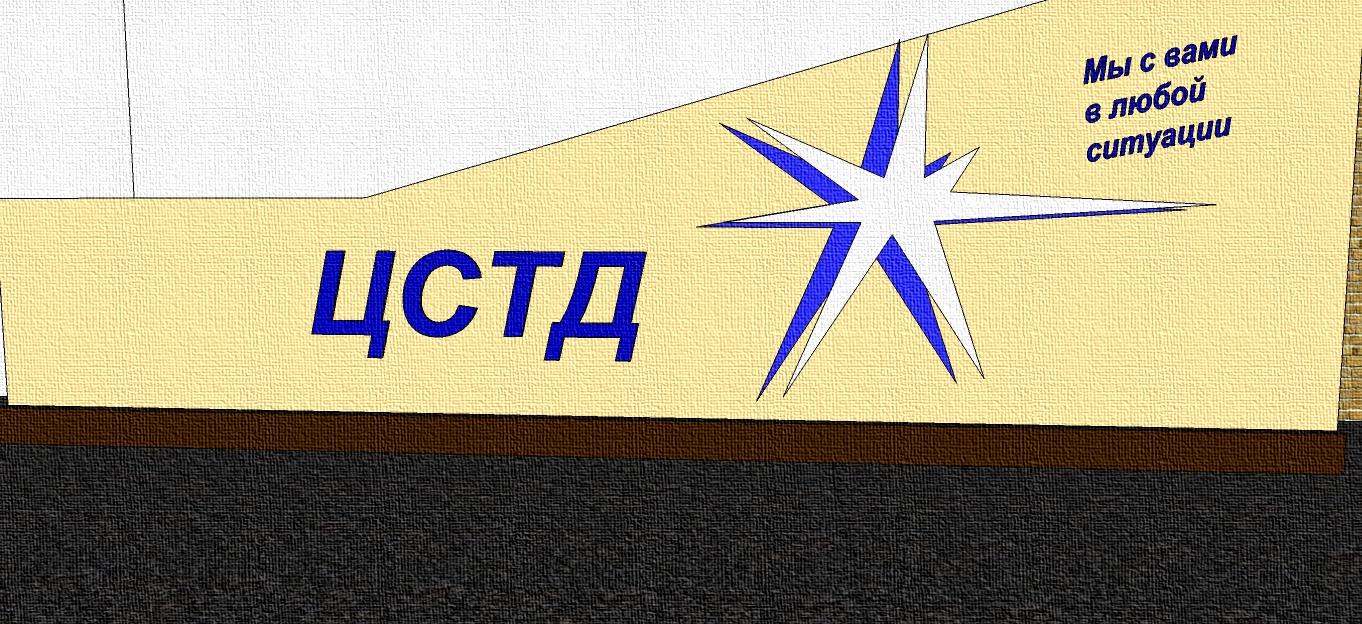 «ФЕСТА-2013»ПРОГРАММА «МОЙ УНИВЕРСИТЕТ»
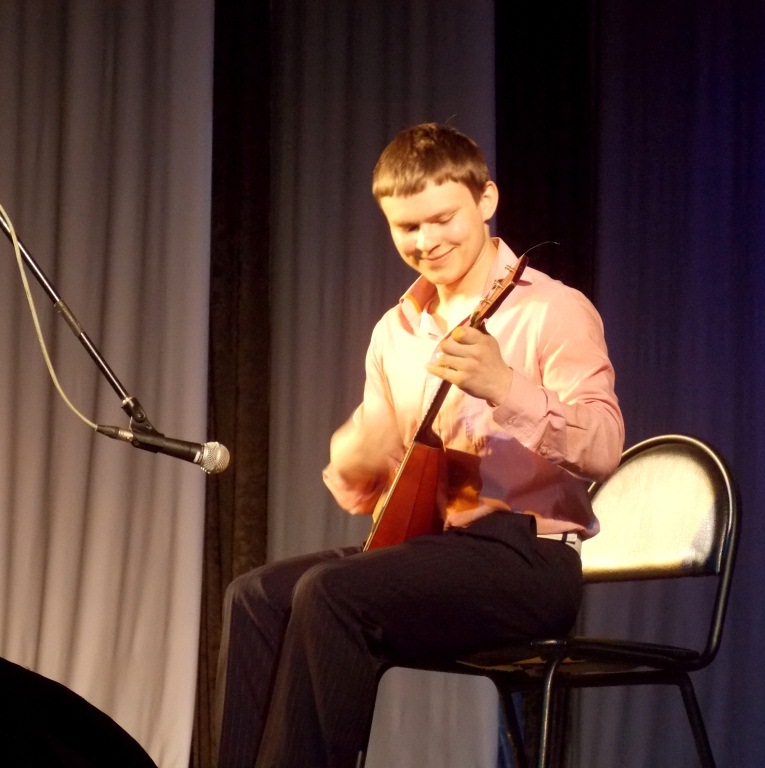 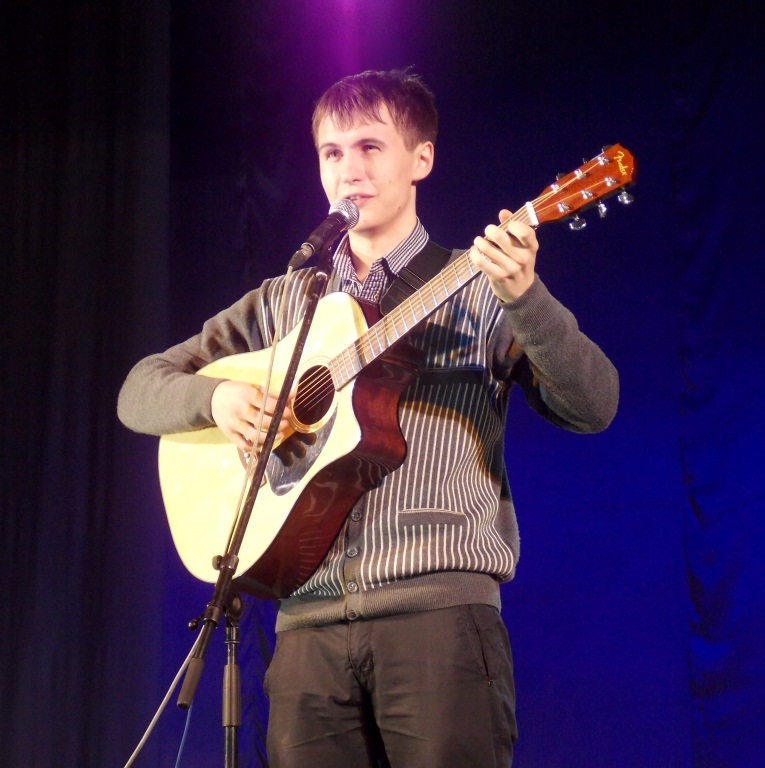 Лауреат 3 степени в номинации «Инструментальное исполнительство»
Лауреат 3 степени в номинации «Авторская песня»
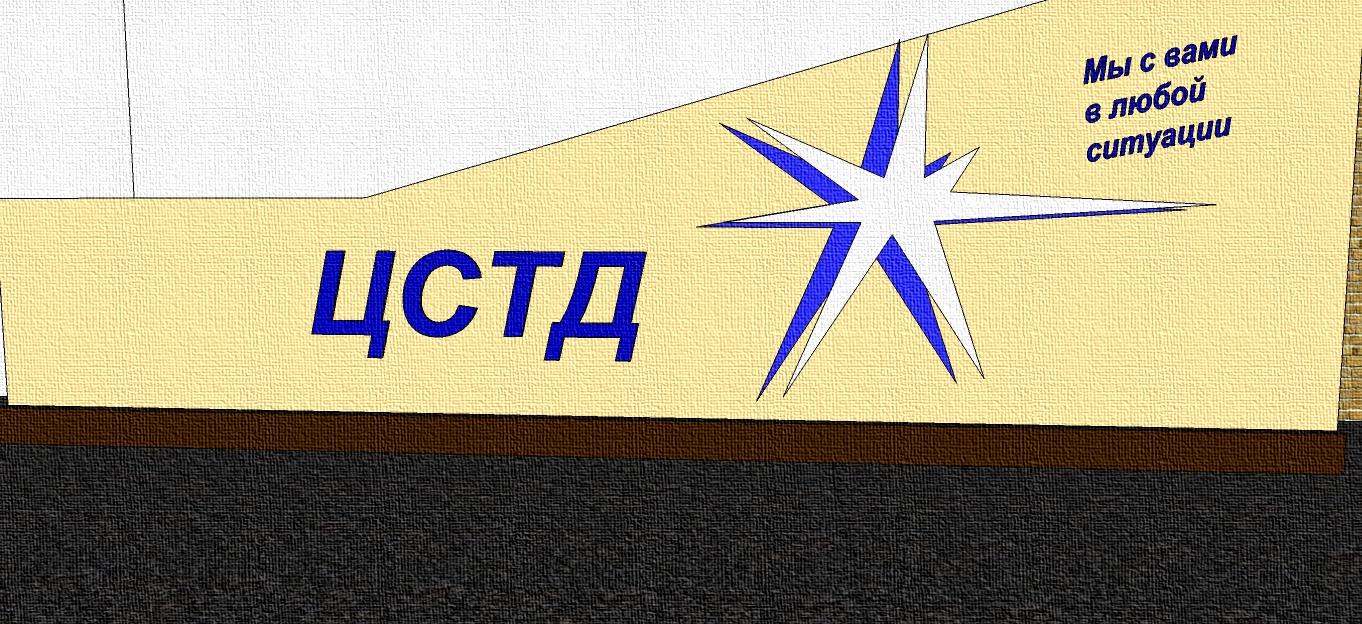 «ФЕСТА-2013»
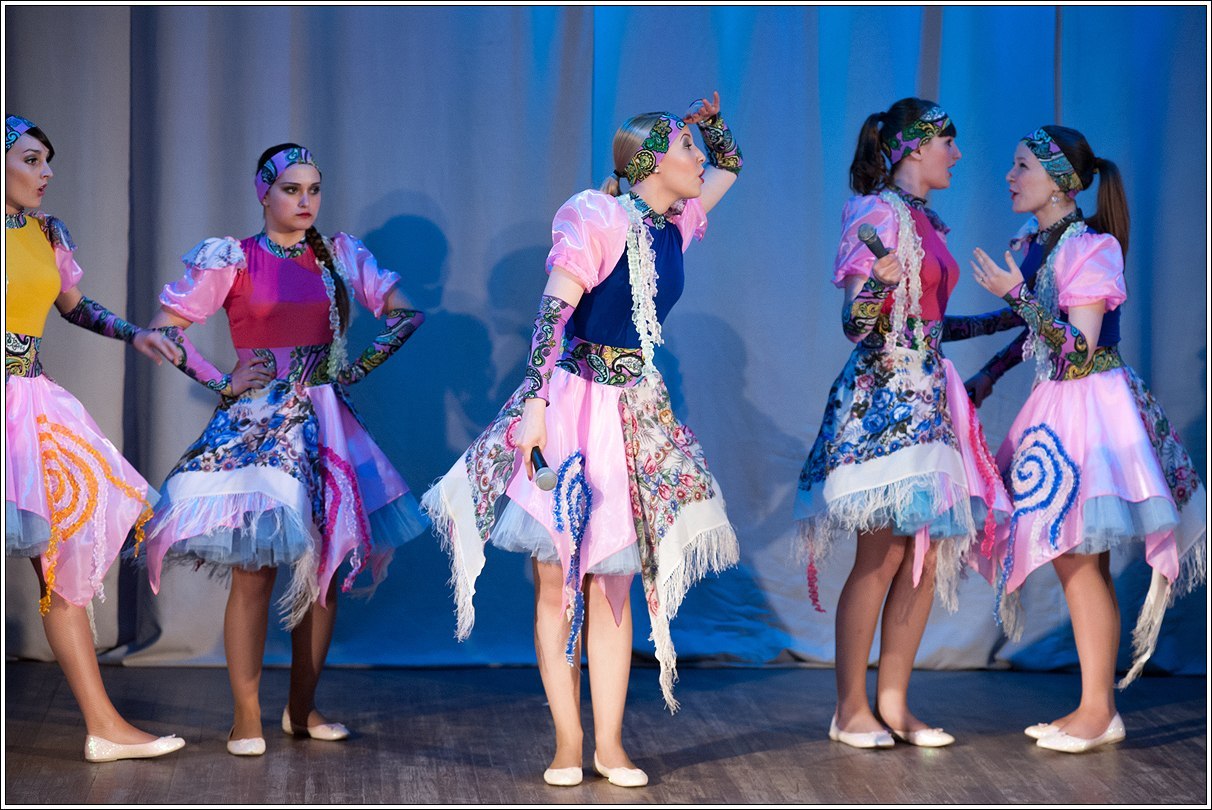 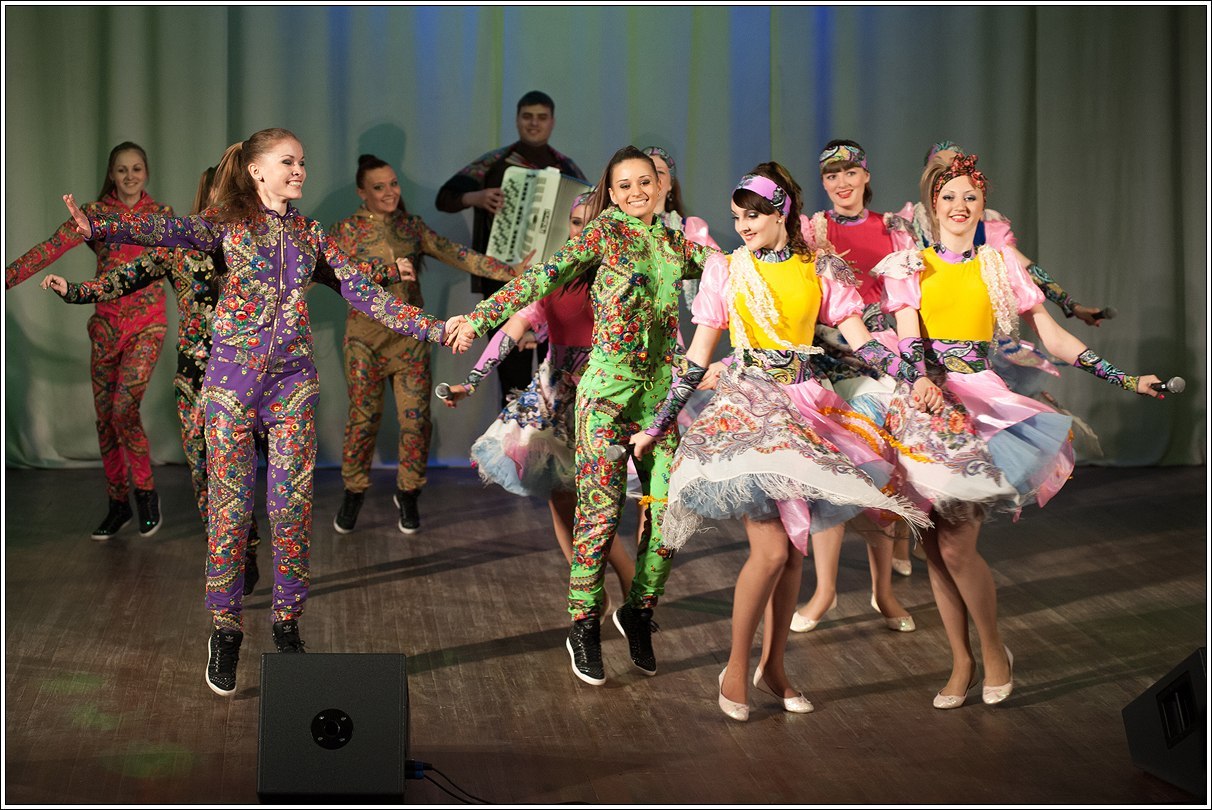 Коллектив современного танца «ДЖУманджи» и вокальная студия «СибириЯ» 
Лауреаты 2 степени 
в номинации «Оригинальный жанр»
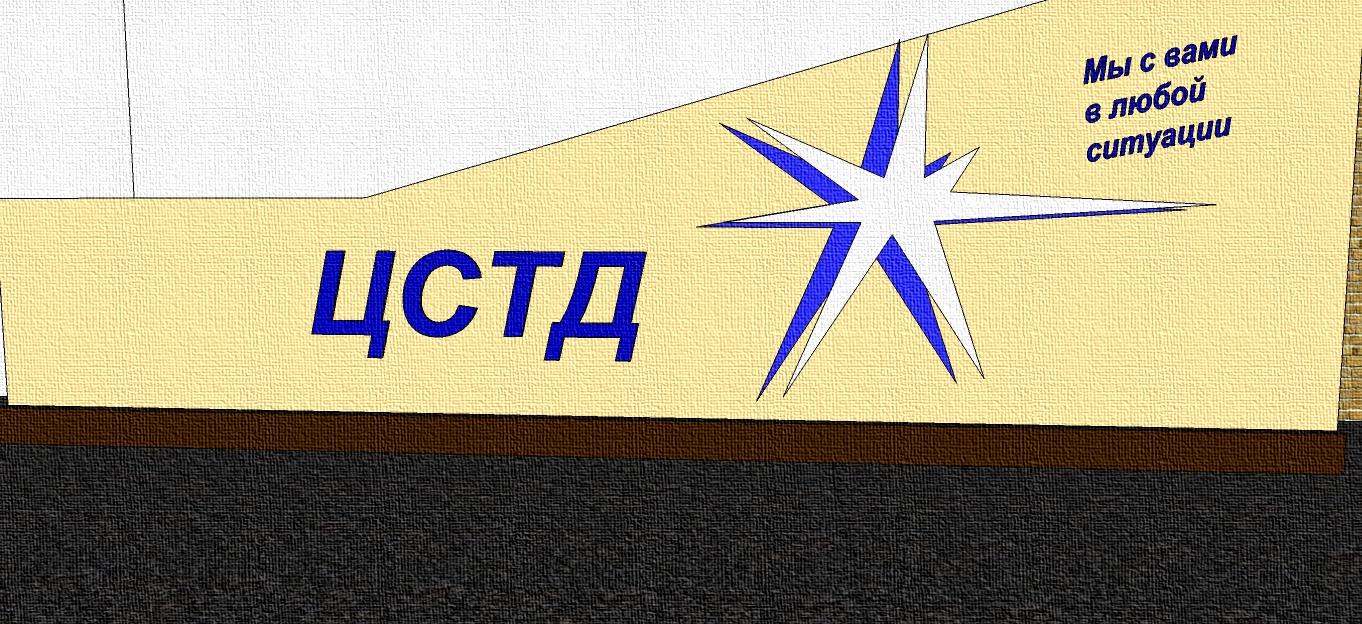 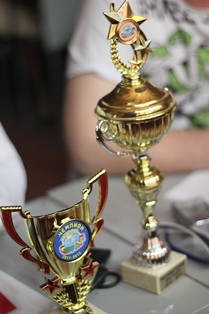 Кубок КВН АГУгде ежегодно принимают участие 
более 10 команд
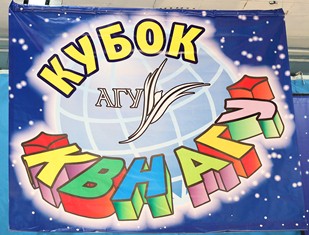 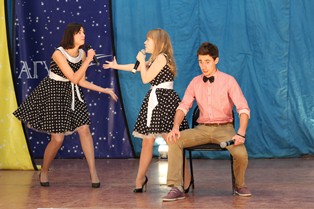 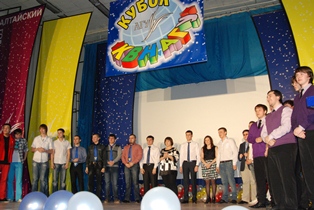 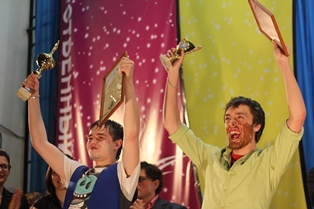 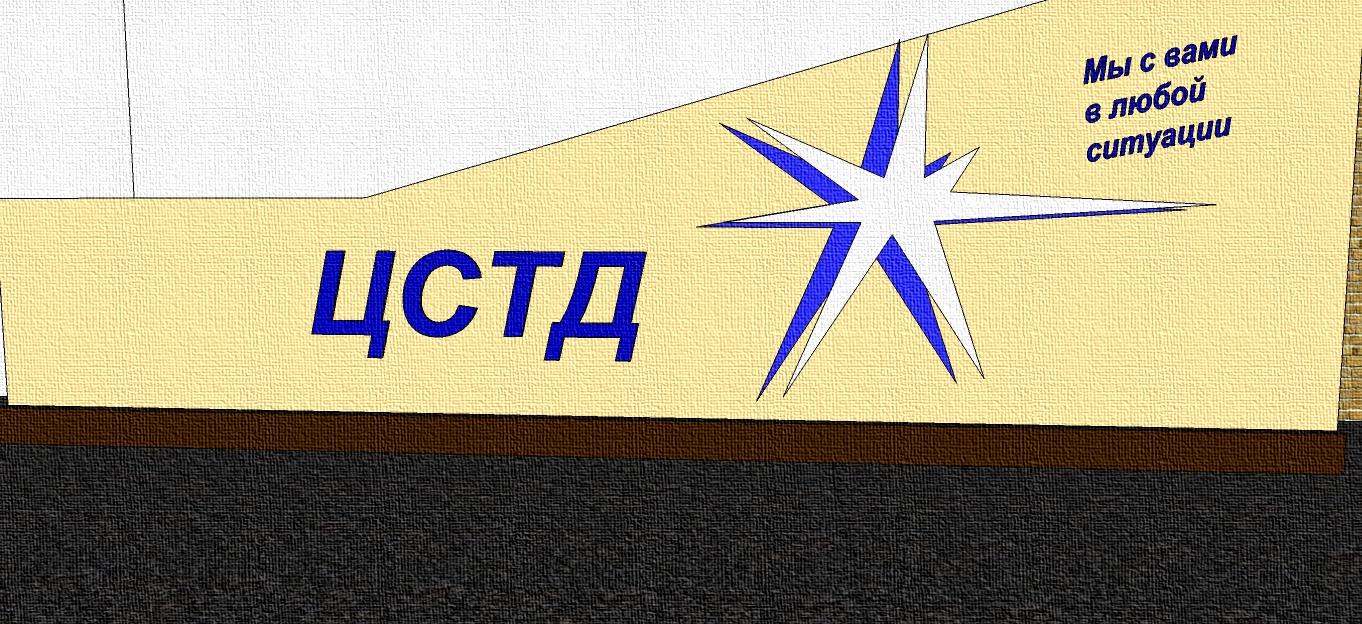 «МИСС АГУ-2013»
Конкурс ума, таланта и гармонии
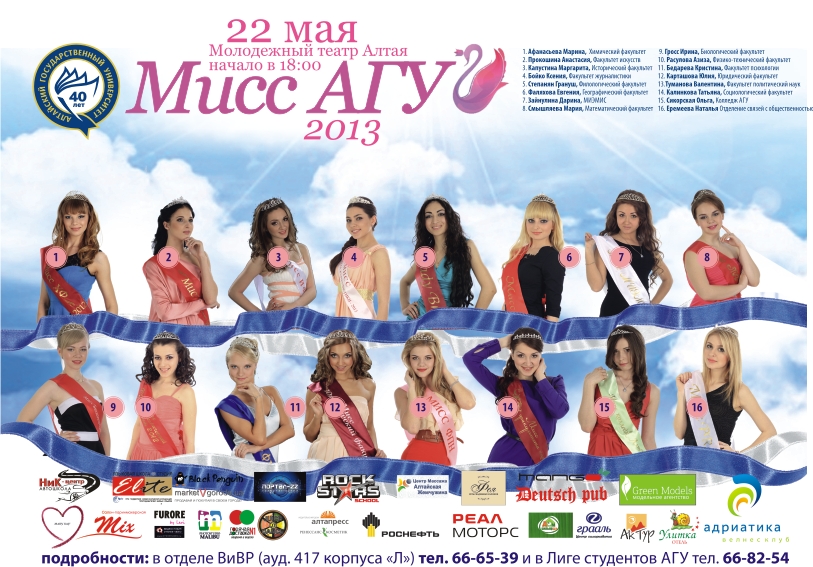 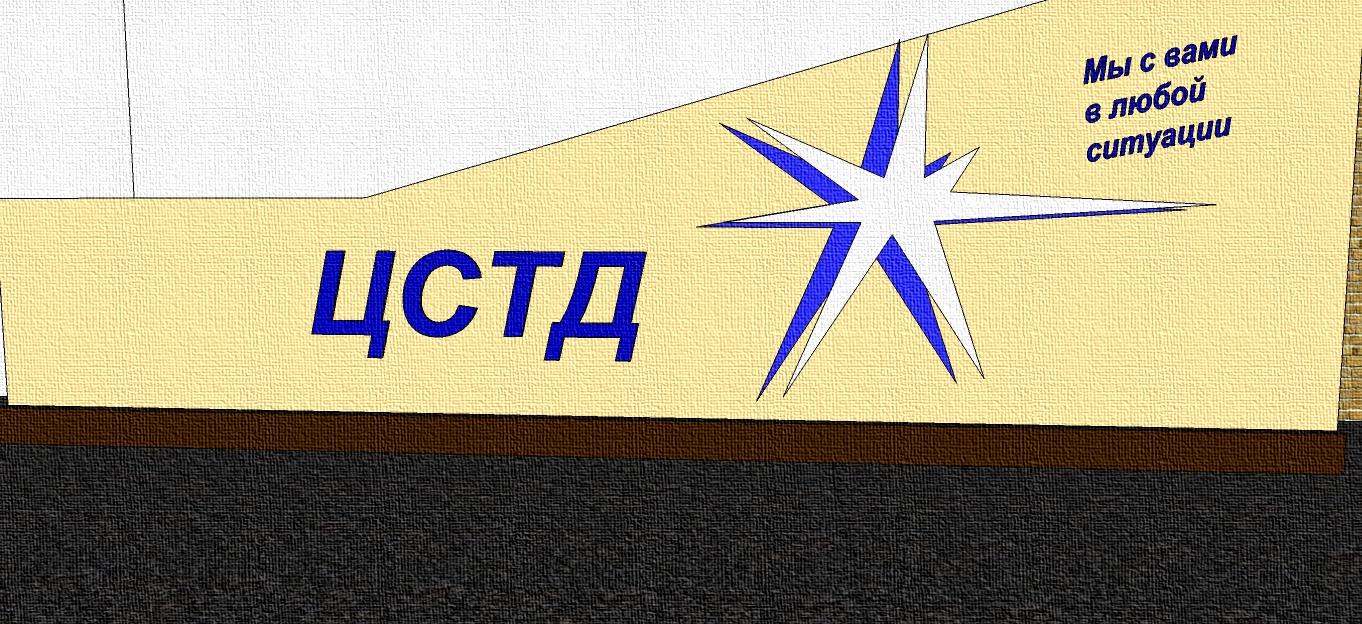 «МИСС АГУ-2013»
Конкурс ума, таланта и гармонии
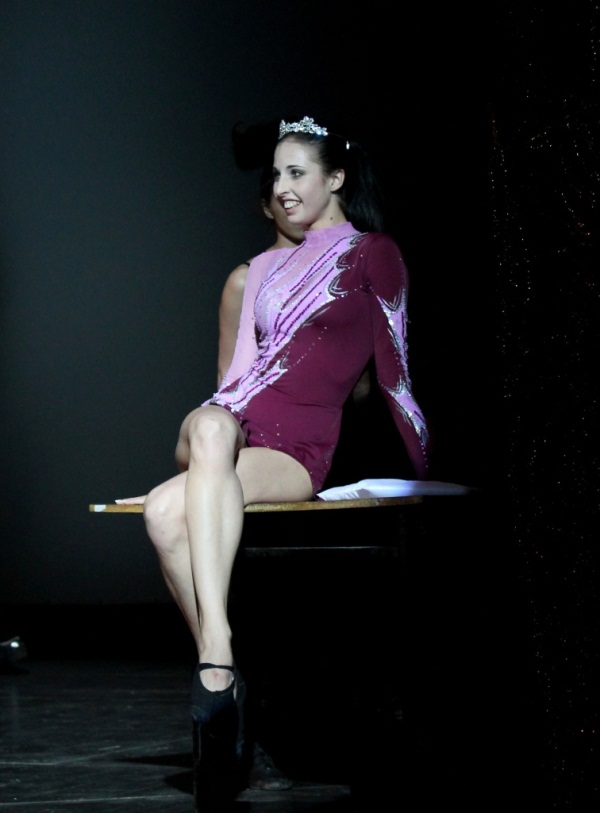 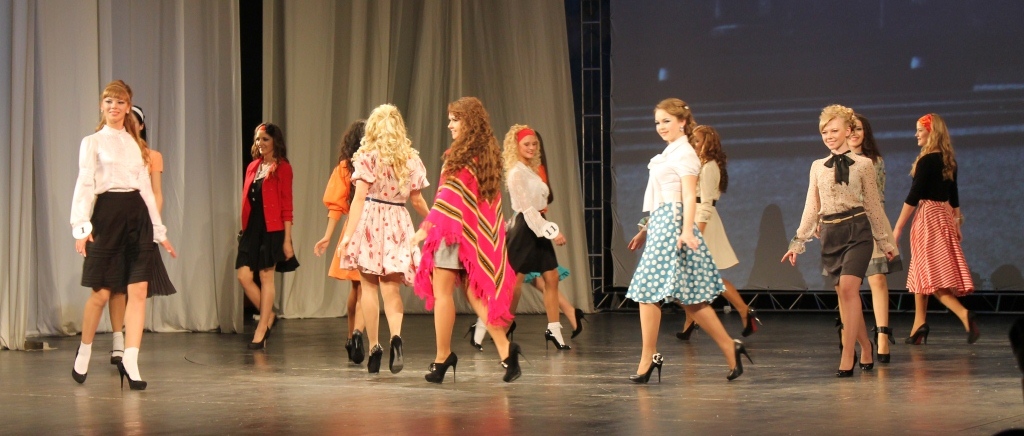 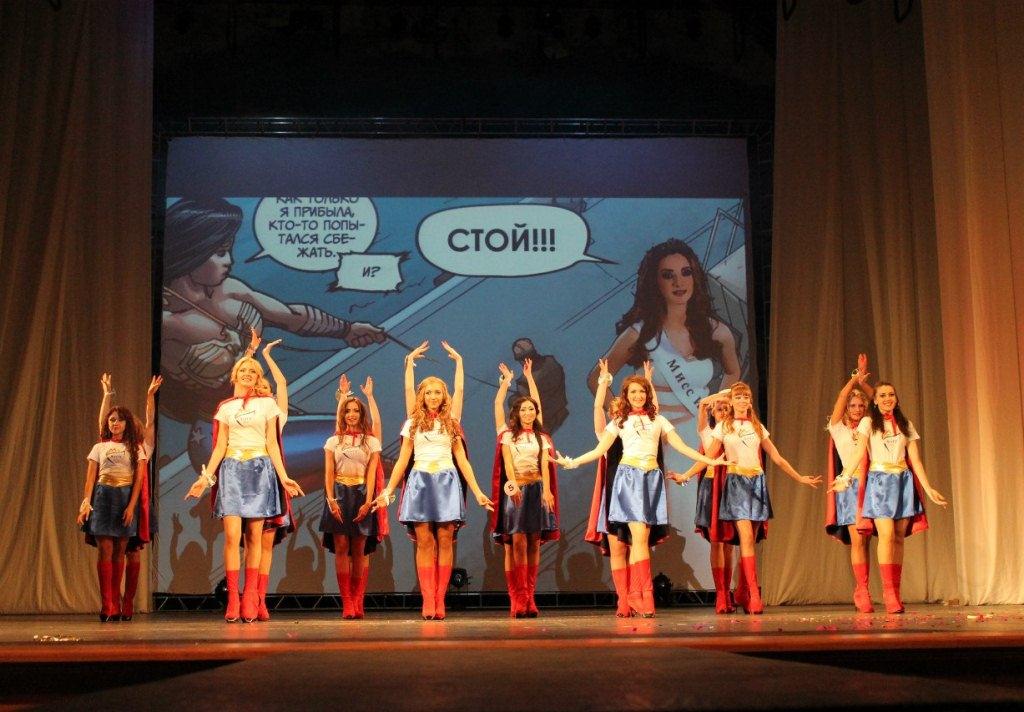 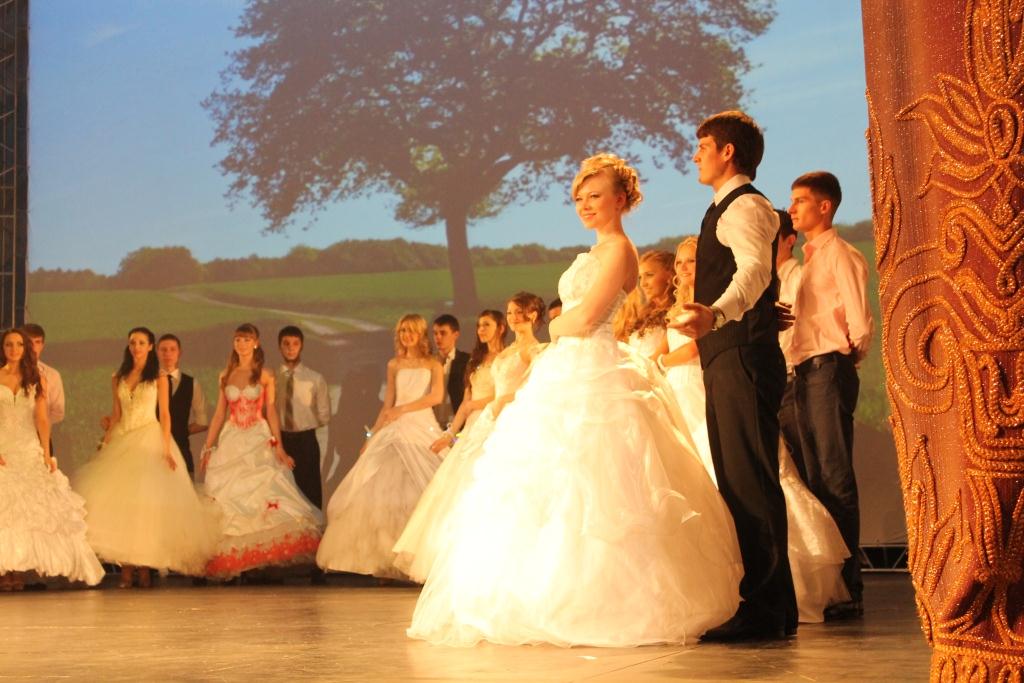 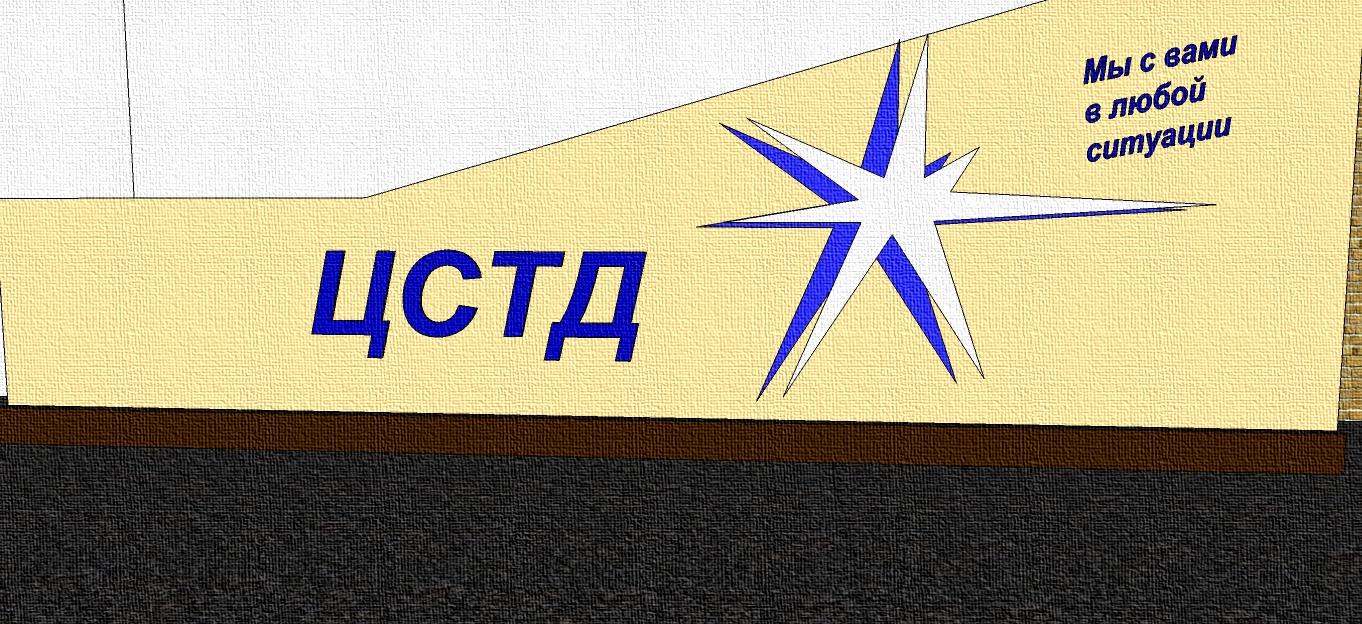 ПЛАНЕТА УНИВЕРСИТЕТ!ПАРАД ФАКУЛЬТЕТОВ
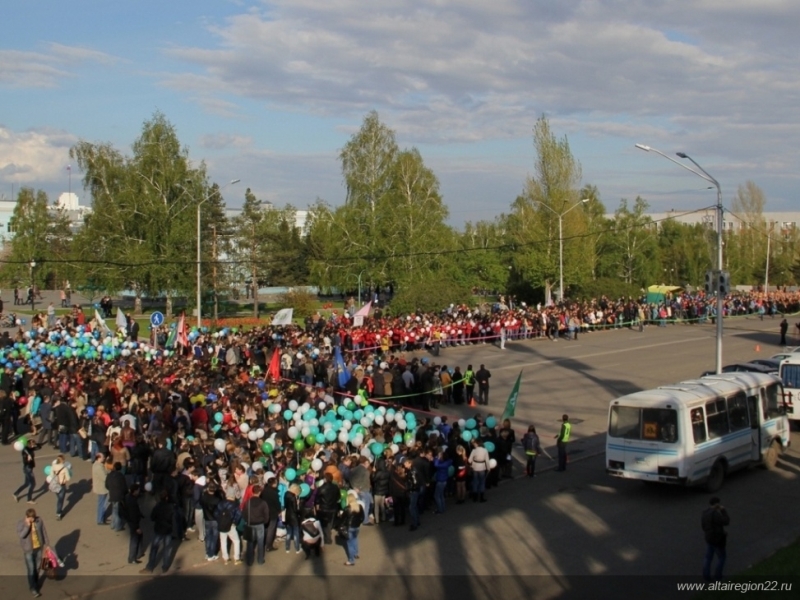 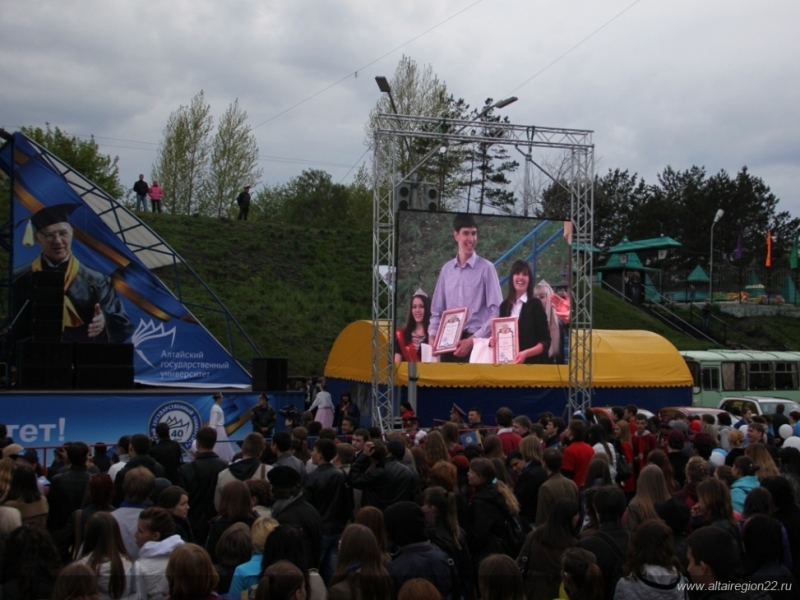 Самое масштабное мероприятие приуроченное к празднованию 40 летия Алтайского государственного университета
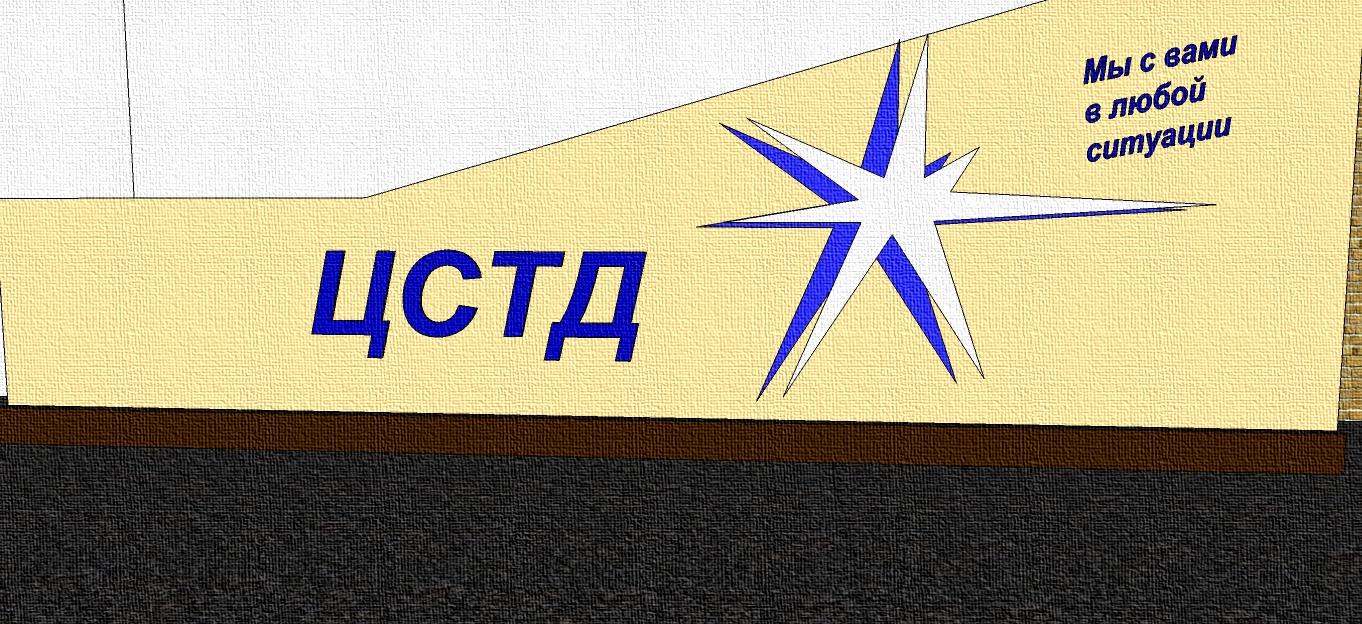 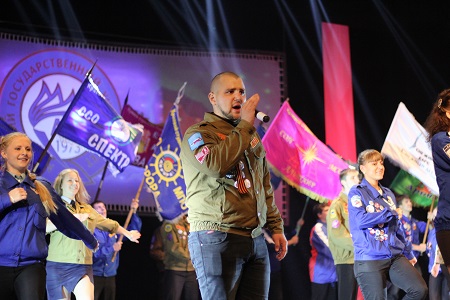 ПОСВЯЩЕНИЕ В СТУДЕНТЫ 2013
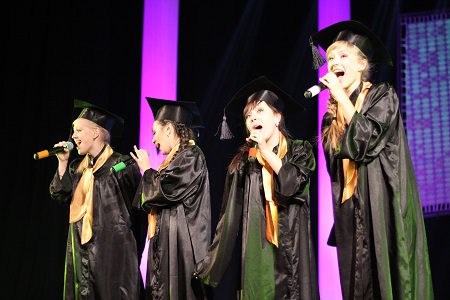 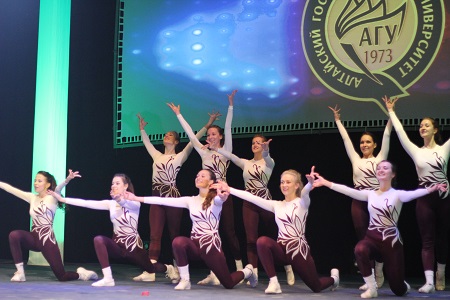 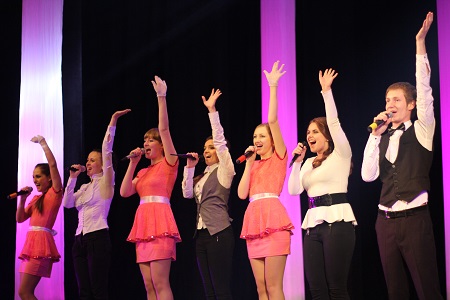 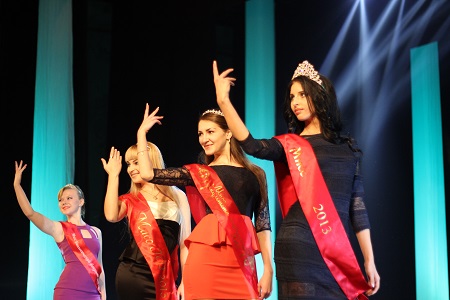 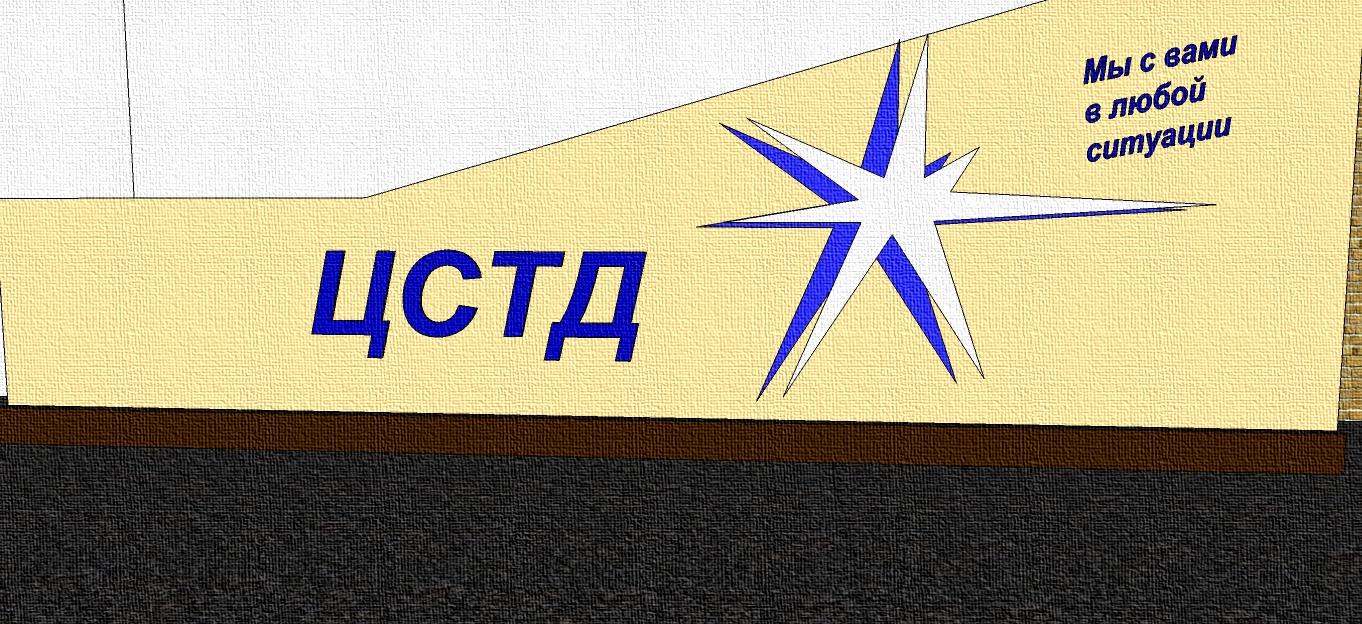 ФЕСТИВАЛЬ СТУДЕНЧЕСКОГО ТВОРЧЕСТВА
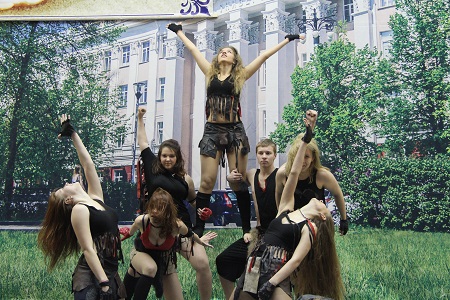 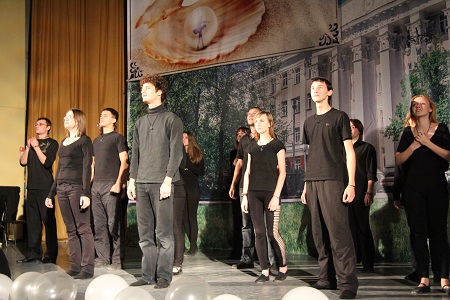 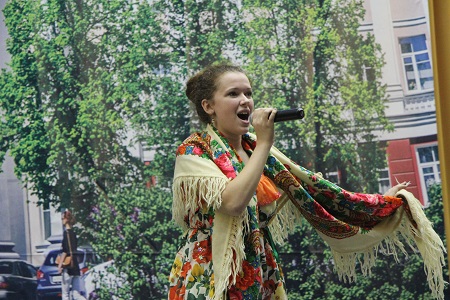 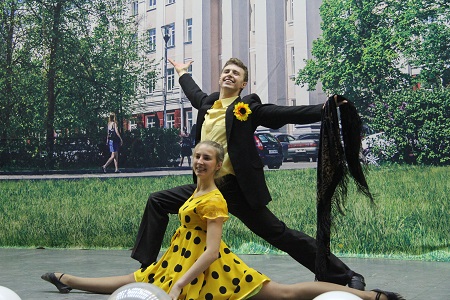 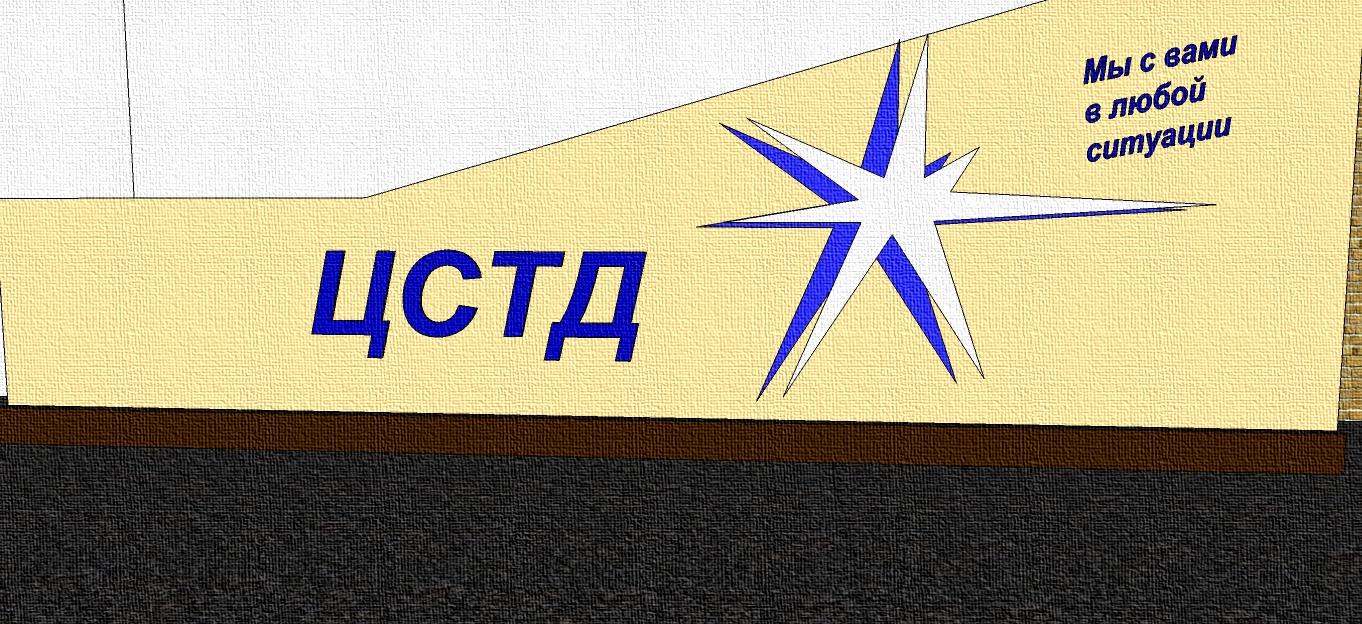 ОТКРЫТИЕ КУБКА КВН АлтГУ: ФЕСТИВАЛЬ ФАКУЛЬТЕТСКИХ КОМАНД
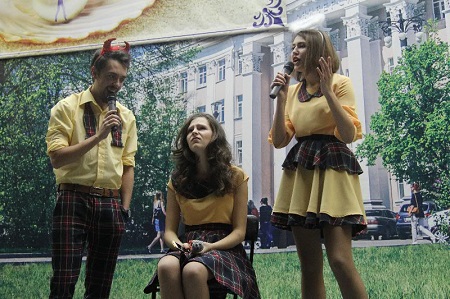 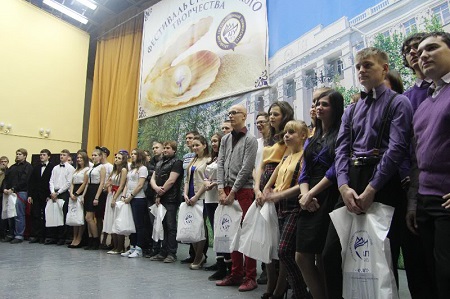 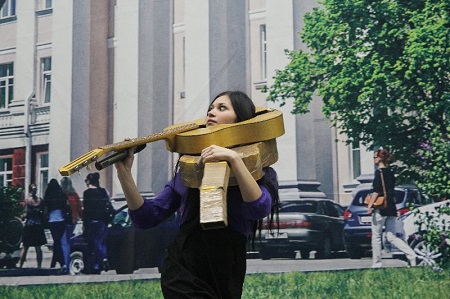 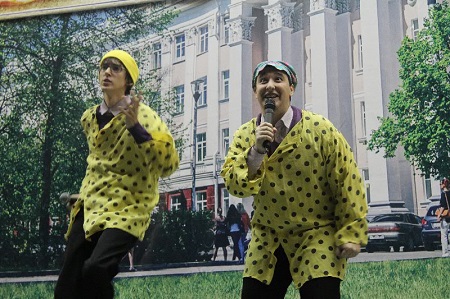 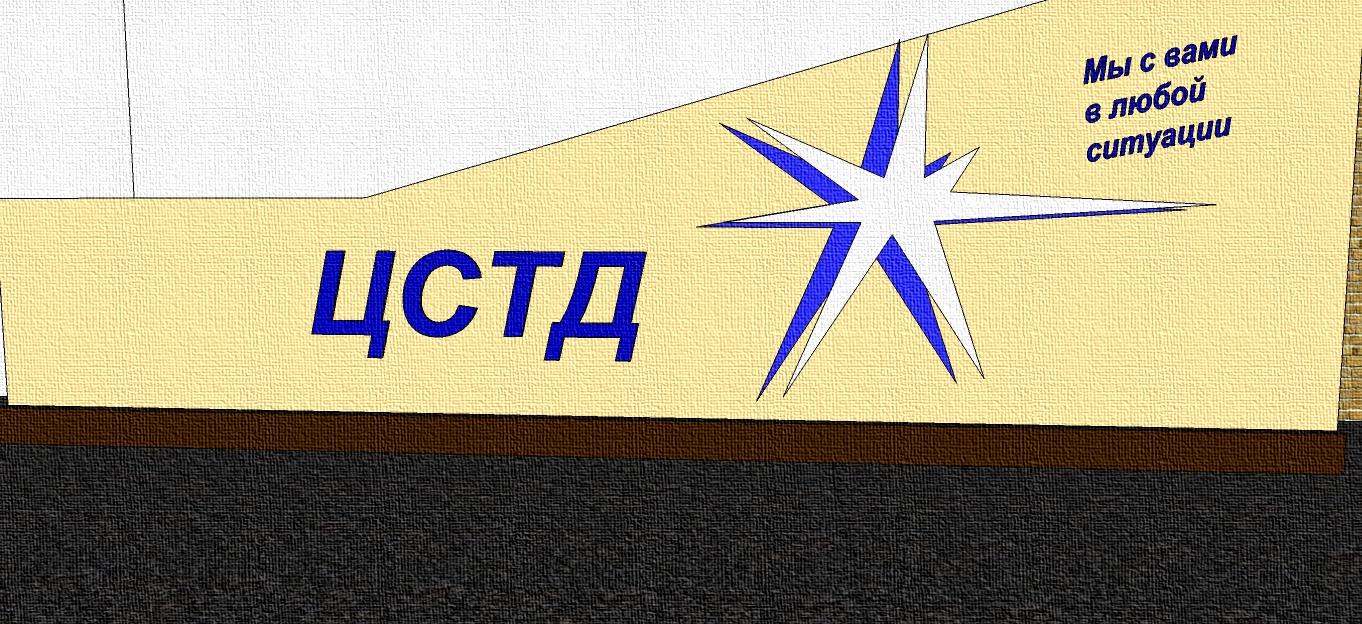 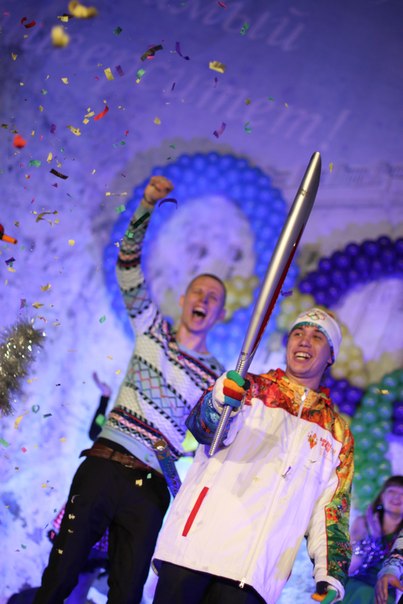 ОЛИМПИЙСКИЙ НОВЫЙ ГОД В АлтГУ
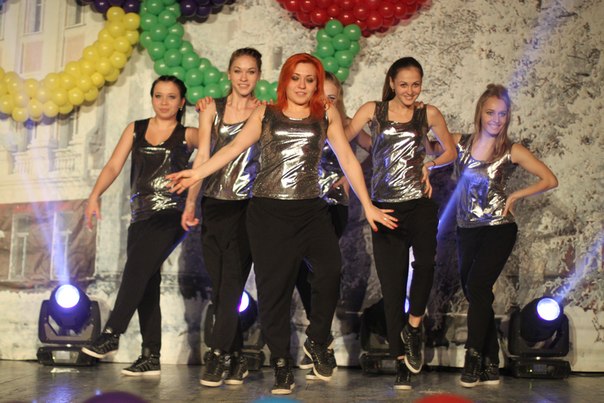 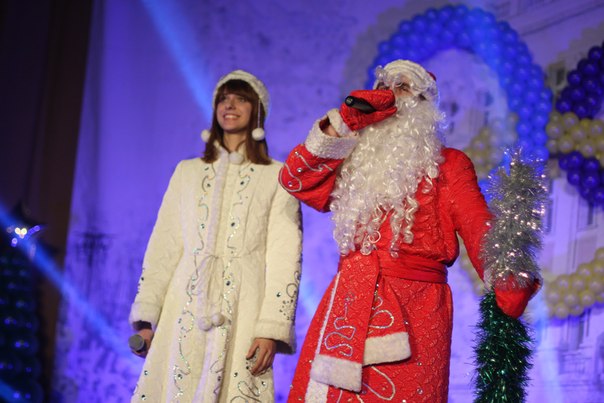